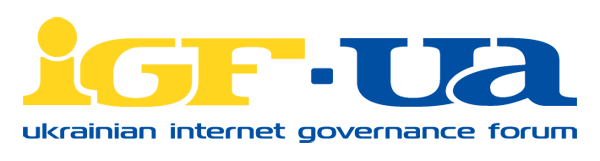 Підлітковий рейтинг онлайн-небезпек і медіапсихологічні рекомендації
ЛЮБОВ АНТОНІВНА НАЙДЬОНОВА 
доктор психологічних наук, член-кореспондент НАПН України
завідувачка лабораторії психології масової комунікації та медіаосвіти
заступник директора з наукової роботи
 Інституту соціальної та політичної психології НАПН України,
Науковий керівник всеукраїнського медіаосвітнього експерименту
Інститут соціальної та політичної психології 
Національна академія педагогічних наук України
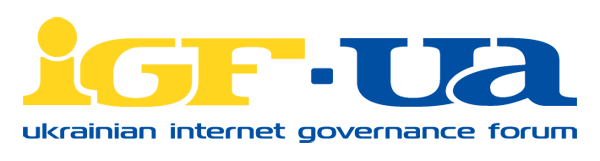 Методологія дослідження
Тип дослідження: експериментальна підліткова панель (масове дистанційне он-лайн опитування з локальним контролем процедури проведення в базовому закладі освіти) 
Тестовий модуль надано Інститутом рефлексивних досліджень і спеціалізацій у межах Українського медіаосвітнього консорціуму на платформі profprestige.org.ua
Дати проведення 26.04.2018 – 18.05.2018
Вибірка загальноукраїнська репрезентативна за віком і макрорегіоном
Територіальне охоплення – усі макрорегіони України (18 областей, 64 населених пунктів), максимальна похибка 6,24%
 Великі міста (обласні центри) – 8%, інші міста – 64%, села і селища -27%
Демографічна характеристика вибірки: 
2 вікові групи 13-14 років (учні 8 класів, N=465) і 15-16 років (учні 10 класів, N=668)
Гендерний розподіл: хлопчиків – 45,1%, дівчаток – 54,9%. 
(у генеральній сукупності для цього віку чоловіків 51,4%, жінок 48,6%)
Інститут соціальної та політичної психології Національна академія педагогічних наук України
Інститут соціальної та політичної психології 
Національна академія педагогічних наук України
Масштаб загроз
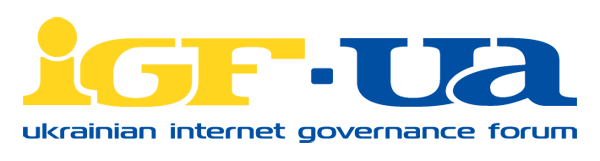 Переслідування 
                    7,1% – більше 77 тисяч підлітків (77 347)
Спонукання до насильства 
                    6,1% – більше 66 тисяч (66 453)
Підштовхування до самоушкоджень 
                    5,8% – більше 63 тисяч (63184)
Інститут соціальної та політичної психології 
Національна академія педагогічних наук України
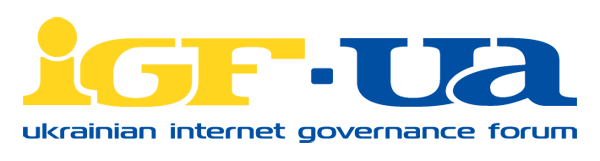 Якщо Ви зазнавали грошових втрат від шахрайства в Інтернеті, то на яку суму? (N=1581)
Інститут соціальної та політичної психології 
Національна академія педагогічних наук України
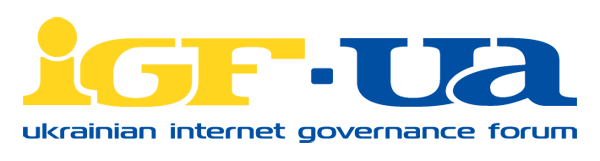 Економічні втрати від інтернет-шахрайства серед підлітків 13-14 років
Серед опитаних втрати – 73 192 грн.
Масштаб втрат загалом по Україні, з урахуванням 72,7% користувачів інтернетом серед підлітків цього віку 

                                     може коливатися 
                   від 38 млн до 70 млн гривень
Інститут соціальної та політичної психології 
Національна академія педагогічних наук України
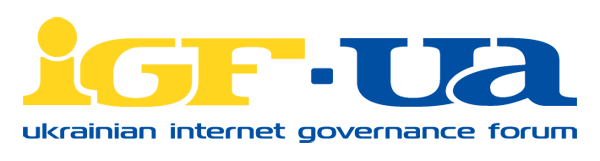 Відмінності між дівчатками і хлопчиками в оцінці онлайн-небезпек
Хлопчики - підлітки частіше повідомляють про 
шахрайство (32%)
самоушкодження (22%) 
нав'язування (19%)  
кібербулінг (14%)

Дівчата-підлітки - частіше повідомляють про 
переслідування (20%)
викрадання (18%)
втручання (16%)
наклепи (14%)

Дівчата і хлопці не суттєво не відрізняються за кількістю тих, хто вважає інтернет абсолютно безпечним для себе (5%), хоча серед  дівчат значно більше, чим серед хлопців тих, хто повідомляє, що не стикався особисто з небезпеками (33%). Тобто, інформаційна поведінка хлопчиків онлайн більш ризикована.
Інститут соціальної та політичної психології 
Національна академія педагогічних наук України
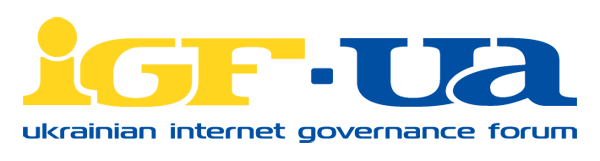 Інститут соціальної та політичної психології 
Національна академія педагогічних наук України
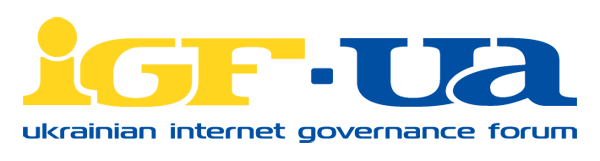 Медіапсихологічні рекомендації
СУСПІЛЬНИЙ РІВЕНЬ
Інтегрувати зусилля громадянського суспільства на медіаосвіті з метою формування медіакультури населення і ставлення до Інтернету як спільного блага
Активізувати широку громадську дискусію щодо системи прийнятних санкцій за нецивілізоване використання Інтернету
Включити питання кібербулінгу в Національну компанію протидії булінгу в освіті, розпочату на підтримку інклюзивної освіти
Інститут соціальної та політичної психології 
Національна академія педагогічних наук України
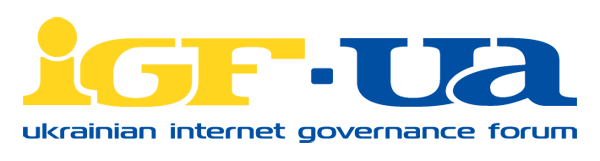 Медіапсихологічні рекомендації
ПЕРСОНАЛЬНИЙ РІВЕНЬ
Підвищувати медіаграмотність дітей і підлітків, обізнаність щодо способів убезпечити власні онлайн практики  
Розвивати психологічні механізми саморегуляції взаємодії з медіа, підвищувати психологічну культуру населення
Сприяти домінуванню дружніх способів міжособистісного спілкування
Інститут соціальної та політичної психології 
Національна академія педагогічних наук України
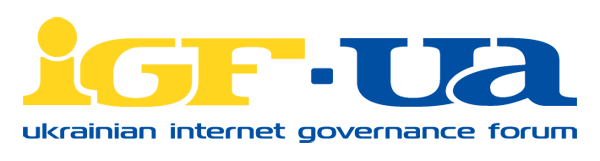 Підтримаймо всеукраїнський експеримент з масового упровадження медіаосвіти
2017 р – старт всеукраїнського експерименту в усіх областях України за ініціативи НАПН України, наказ МОН України
Охоплено понад 200 закладів освіти усіх рівнів – від дитячого садочка до вищих навчальних закладів
Впроваджується понад 10 навчальних програм і методичних розробок з медіаосвіти дітей і молоді
Модуль протидії кібербулінгу включено до дистанційного курсу «Медіаграмотність для освітян», який стартує 1 листопада, реєструймося 
Інститут соціальної та політичної психології 
Національна академія педагогічних наук України